Niðurstöður Olweusarkönnunar
Kynnt á vorönn 2018

Setbergsskóli
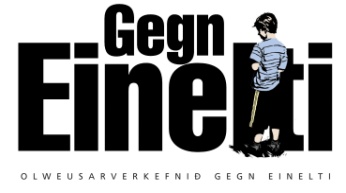 Könnun tekin nóv. – des. 20175. - 10. bekkir97% svarhlutfallFjöldi 231Stúlkur – 109Piltar - 122
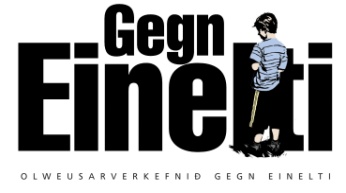 Fjallað um í könnuninni:
Vinir og líðan í skólanum.
Mælingar á einelti.
Viðbrögð í eineltisaðstæðum.
Afstaða til eineltis.
Hvernig umhverfið bregst við.
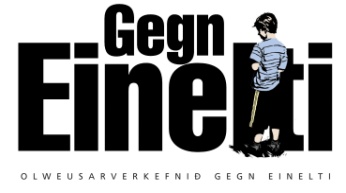 [Speaker Notes: Vinir og líðan í skólanum  Q R
Mælingar á einelti  A B D E F
Viðbrögð í eineltisaðstæðum  D G
Afstaða til eineltis  H I K O
Hvernig umhverfið bregst við  J K L M N P]
1. Vinir og líðan í skólanum
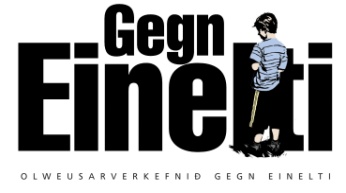 Hvernig líkar þér að vera í skólanum?Líkar vel/mjög vel – Hvorki vel né illa - Líkar illa/mjög illa
Hvernig líkar þér að vera í skólanum?Líkar vel og mjög vel
Hvernig líkar þér að vera í skólanum?Hvorki vel né illa
Hvernig líkar þér að vera í skólanum?Líkar illa og mjög illa
Hve marga góða vini/vinkonur áttu í skólanum þínum?Samantekt á þeim sem eiga einn eða engan vin í skólanum (%)
2. Mælingar á einelti
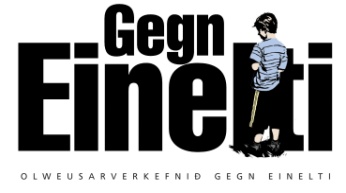 Að vera lagður/lögð í einelti 
Næst koma nokkrar spurningar um einelti. Fyrst ætlum við að skilgreina eða útskýra orðið einelti þannig að þú vitir hverju þú átt að svara. Sagt er að nemandi sé lagður í einelti þegar annar nemandi eða fleiri nemendur 
segja meiðandi og óþægileg orð við hann eða hana, gera grín að honum/henni eða nota ljót og meiðandi uppnefni
virða hann/hana ekki viðlits eða útiloka hann/hana viljandi úr vinahópnum
slá, sparka, hárreyta, hrinda eða loka hann/hana inni
segja ósatt eða dreifa upplognum rógi um hann/hana eða senda kvikindislega miða og reyna að fá aðra nemendur til að kunna illa við hann/hana
eða gera eitthvað annað sem er óþægilegt.
Sé um einelti að ræða gerist þetta síendurtekið (aftur og aftur) og sá sem verður fyrir því á erfitt með að verja sig. Ef nemanda er strítt aftur og aftur á óþægilegan og meiðandi hátt er það líka einelti.En það er ekki einelti þegar einhverjum er strítt á góðlátlegan og vingjarnlegan hátt. Það er heldur ekki einelti þegar um það bil jafn sterkir nemendur (jafningjar) slást eða rífast.
Hve oft hefur þú orðið fyrir einelti undanfarna mánuði?
Ef svarið er: 
 hef ekki orðið fyrir einelti, eða 
 bara mjög sjaldan
	… telst það ekki einelti
Ef svarið er:
 2 eða 3 í mánuði
 svona einu sinni í viku
 oft í viku
… telst það einelti

Í nokkrum spurningum er opnað fyrir að skoða líka þá nemendur sem segjast bara stundum vera lagðir í einelti.
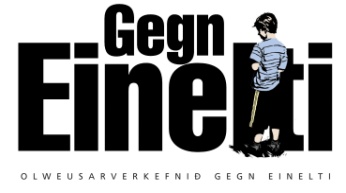 Hve oft hefur þú orðið fyrir einelti í skólanum undanfarna mánuði?Samantekt yfir tvisvar til þrisvar í mánuði, svona einu sinni í viku og oft í viku (%).5. – 10. bekkir
Hef ekki orðið fyrir einelti í skólanum undanfarna mánuði eða bara sjaldan (%)
Hve lengi hefur þú verið lagður/lögð í einelti?Svör þeirra sem segjast vera lögð í einelti (%)
Hve oft hefur þú orðið fyrir einelti í skólanum undanfarna mánuði? Svör þeirra sem segjast vera lögð í einelti (%) 5.-10. bekkir 2017
Hve oft hefur þú orðið fyrir einelti á netinu eða í farsíma undanfarna mánuði?Samantekt yfir tvisvar til þrisvar í mánuði, svona einu sinni í viku og oft í viku (%)
Hvar verða nemendur fyrir stríðni/einelti?Hlutfall nemenda sem segjast lagðir í einelti bara MJÖG SJALDAN eða OFTAR.
Hvar verða stúlkur fyrir stríðni/einelti?Hlutfall stúlkna sem segjast lagðir í einelti bara MJÖG SJALDAN eða OFTAR.
Hvar verða piltar fyrir stríðni/einelti?Hlutfall pilta sem segjast lagðir í einelti bara MJÖG SJALDAN eða OFTAR.
Hvernig einelti verða nemendur oftast fyrir 2017
Strákar
Gert er grín að mér, ég er uppnefndur eða mér strítt á óþægilegan og meiðandi hátt (8,5%).
Aðrir nemendur hafa talað illa um mig eða logið upp á mig og reynt að fá aðra til að líka illa við mig (8,5%).
Ég hef verið barinn, það var sparkað í mig, rifið í hárið, mér var hrint eða ég var lokaður inni (6,8%).
Ég hef orðið fyrir einelti með meiðandi orðum, athugasemdum eða látbragði með kynferðislegri merkingu (5,2).

Stúlkur
Gert er grín að mér, ég er uppnefndur eða mér strítt á óþægilegan og meiðandi hátt (8,7%).
Aðrir nemendur hafa talað illa um mig eða logið upp á mig og reynt að fá aðra til að líka illa við mig (6,7%).
Aðrir nemendur vilja ekki vera með mér svo að ég er einn í frímínútum (4,8%).
Aðrir nemendur útiloka mig viljandi, halda mér fyrir utan félagahópinn eða hunsa mig algjörlega (3,9%).
Ég hef orðið fyrir einelti með meiðandi orðum eða athugasemdum um húðlit minn eða erlendan uppruna (3,8%).
Í hvaða bekk(jum) /hóp(um) er(u) sá eða þeir nemendur sem leggja þig í einelti? (%), 2017
Ertu lagður/lögð í einelti af strákum eða stelpum? (%) 2017
Hve margir nemendur leggja þig yfirleitt í einelti? (%)  2017
Hverjir leggja í einelti? Samantekt
Oftast er það einn drengur eða hópur 2-3 drengja í sama bekk sem leggja drengi og stúlkur í einelti.
3. Viðbrögð í eineltisaðstæðum
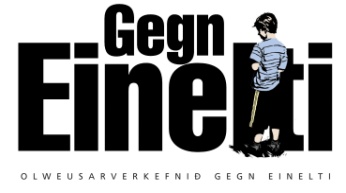 Hve oft óttast þú að verða lagður í einelti af samnemendum í skólanum þínum? Samantekt: Fremur oft - oft - mjög oft (%)
Hefurðu sagt einhverjum að þú hafir verið lagður/lögð í einelti undanfarna mánuði? (%) 2017
Hverjum segja nemendur frá?
Allar stelpur hafa sagt frá heima.

Einhverjir strákar hafa ekki sagt frá og segja síður frá miðað við síðasta ár.
4. Afstaða til eineltis
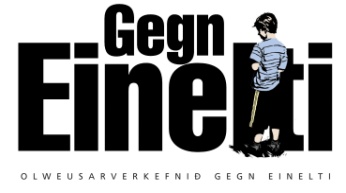 Gætir þú hugsað þér að taka þátt í að leggja nemanda sem þú kannt ekki vel við í einelti? Nei, ég held ekki - nei - nei, alls ekki (%)
Þegar þú sérð nemanda á þínum aldri verða fyrir einelti í skólanum, hvað hugsarðu eða finnst þér um það? (%)
Hve oft hefur þú sjálf/sjálfur tekið þátt í að leggja einn nemanda/fleiri nemendur í einelti undanfarna mánuði? (%)
5. Viðbrögð umhverfisins
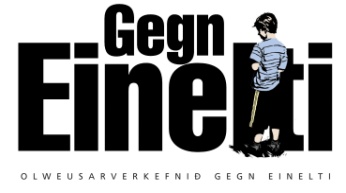 Hve oft reyna kennararnir eða aðrir fullorðnir í skólanum að gera eitthvað til að stöðva einelti gegn nemanda í skólanum.Oft – næstum alltaf (%)
Hve mikið finnst þér almennt séð að umsjónarkennarinn þinn hafi gert til að koma í veg fyrir einelti undanfarna mánuði? Samantekt á töluvert, nokkuð mikið, mikið (%).
Hve oft reyna aðrir nemendur að gera eitthvað til að stöðva það að nemandi sé lagður í einelti í skólanum? (%)
Hefur einhver af fullorðnum heima haft samband við skólann til að reyna að stöðva eineltið sem þú verður fyrir í skólanum? (%)
Hversu mikil áhrif hefur það haft á þig (orðið leið/ur, sært þig eða álíka) að hafa orðið fyrir einelti? (%)
Samantekt - Einelti
Einelti hefur aukist hjá bæði strákum og stúlkum (6,4% vs 3,6%). 
Stúlkur 4,8% frá 3,2% 
Strákar 7,8% frá 3,9%.
Hvernig einelti verða nemendur oftast fyrir 2017
Strákar
Gert er grín að mér, ég er uppnefndur eða mér strítt á óþægilegan og meiðandi hátt (8,5%).
Aðrir nemendur hafa talað illa um mig eða logið upp á mig og reynt að fá aðra til að líka illa við mig (8,5%).
Ég hef verið barinn, það var sparkað í mig, rifið í hárið, mér var hrint eða ég var lokaður inni (6,8%).
Ég hef orðið fyrir einelti með meiðandi orðum, athugasemdum eða látbragði með kynferðislegri merkingu (5,2).

Stúlkur
Gert er grín að mér, ég er uppnefndur eða mér strítt á óþægilegan og meiðandi hátt (8,7%)
Aðrir nemendur hafa talað illa um mig eða logið upp á mig og reynt að fá aðra til að líka illa við mig (6,7%).
Aðrir nemendur vilja ekki vera með mér svo að ég er einn í frímínútum (4,8%).
Einelti á eftirfarandi stöðum
Aukist
Dregið úr
Á leið í og úr skóla
Á öllum öðrum svæðum
Einelti er mest á eftirfarandi stöðum
Á skólalóð (52,6%) –
Stúlkur (73,3%)
Strákar (39,1%)

Á leið í og úr skóla (13,2%)
Strákar (17,4%)
Stúlkur (6,7%)

Annars staðar í skóla (13,2%)
Stúlkur (13.3%)
Strákar (13%)
Í kennslustofu ekki kennari (10,5%)
Stúlkur (20%)
Strákar (4,3)

Á göngum (7,9%)
Strákar (8,7%)
Stúlkur (6,7%)

Í kennslustofu (7,9%)
Stúlkur (13,3%)
Strákar (4,3%)
Samantekt Hve lengi - Hverjum segja frá - Hverjir leggja í einelti
Helmingur þeirra nemenda skólans sem segjast vera lagðir í einelti (af 6,4%) segja að eineltið hafi staðið yfir í u.þ.b. hálft ár eða lengur. Hinir draga í land og segjast ekki hafa orðið fyrir einelti eða að það hafi staðið stutt.

Allar stúlkur hafa sagt fullorðnum heima frá en strákar segja síður frá og ekki allir hafa sagt frá. 

Oftast er það einn drengur eða hópur 2-3 drengja í sama bekk sem leggja drengi og stúlkur í einelti.
Samantekt  - líðan
Flestum nemendum líkar vel í skólanum en aðeins fleiri nemendur taka ekki afstöðu þ.e. segja hvorki né. 

Aðeins færri stúlkur segjast eiga enga eða eina vinkonu hins vegar segjast fleiri strákar eiga engan eða einn vin miðað við sl. skólaár.

Stúlkur óttast frekar en drengir að vera lagðir í einelti og óttinn hjá stúlkum hefur aukist.
Samantekt - viðhorf
Starfsfólk þarf að gera vinnu sína gegn einelti sýnilegri fyrir nemendum en tæp 36,4% nemenda telja að starfsfólk geri oft eða næstum alltaf eitthvað til að stöðva einelti. Færri nemendur í ár sem finnst vinna starfsfólks vera sýnileg. Fleiri nemendur (63,1%) telja umsjónakennara sinn geta töluvert eða mikið til að stöðva einelti þó aðeins minna en í fyrra.
 Örlítið fleiri nemendur nú miðað við sl. vetur segjast ekki geta hugsað sér að leggja aðra í einelti (93,6%), fleiri stúlkur í þeim hópi. 
Fleiri nemendur nú sem segjast vorkenna þeim sem verður fyrir einelti en örlítið færri vilja koma til hjálpar.
Aðeins fleiri nemendur miðað við í fyrra segjast ekki hafa lagt aðra nemendur í einelti (97,7%).